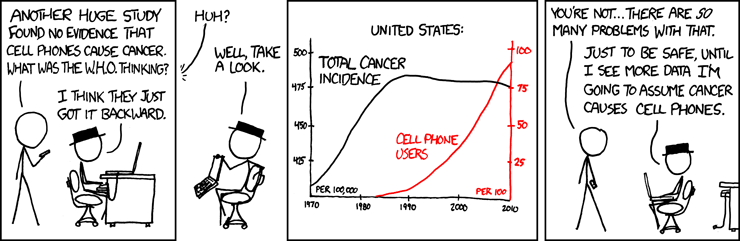 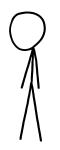 Please turn off your cell phones.
xkcdandThe Electric GoogleApplication Test
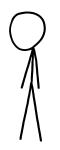 Keith Clay
Department of Physics
Green River Community College

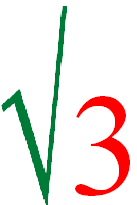 
How to solve the problem
that stumped the world
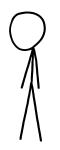 
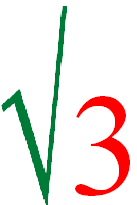 
(dot dot dot)
My obsession began:
Then I grew up…
… sort of.
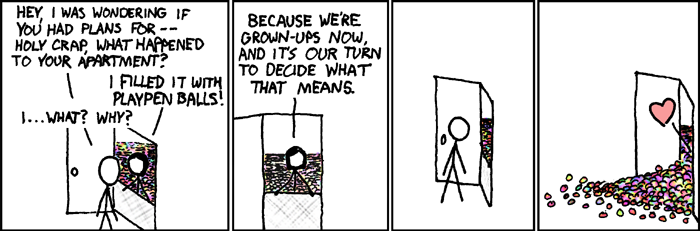 And then,
on my birthday,
September 27, 1998
this appeared…
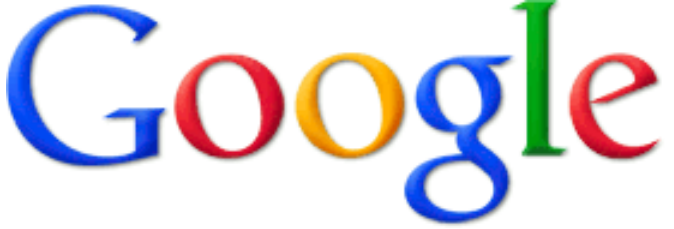 Over $30 billion in profits in 2011
Electric circuits?  Google?
Which is one of the reasons why it is interesting thatGoogle once offered a job interview to anyone  who could solve an electric circuit problem.
Chosen as the most desirable employer in America
The goal was to identify smart people.So Google asked some “interesting” questions.
Imagine an electric circuit composed of an infinitenumber of 1-ohm resistors in a 2-dimensional grid.
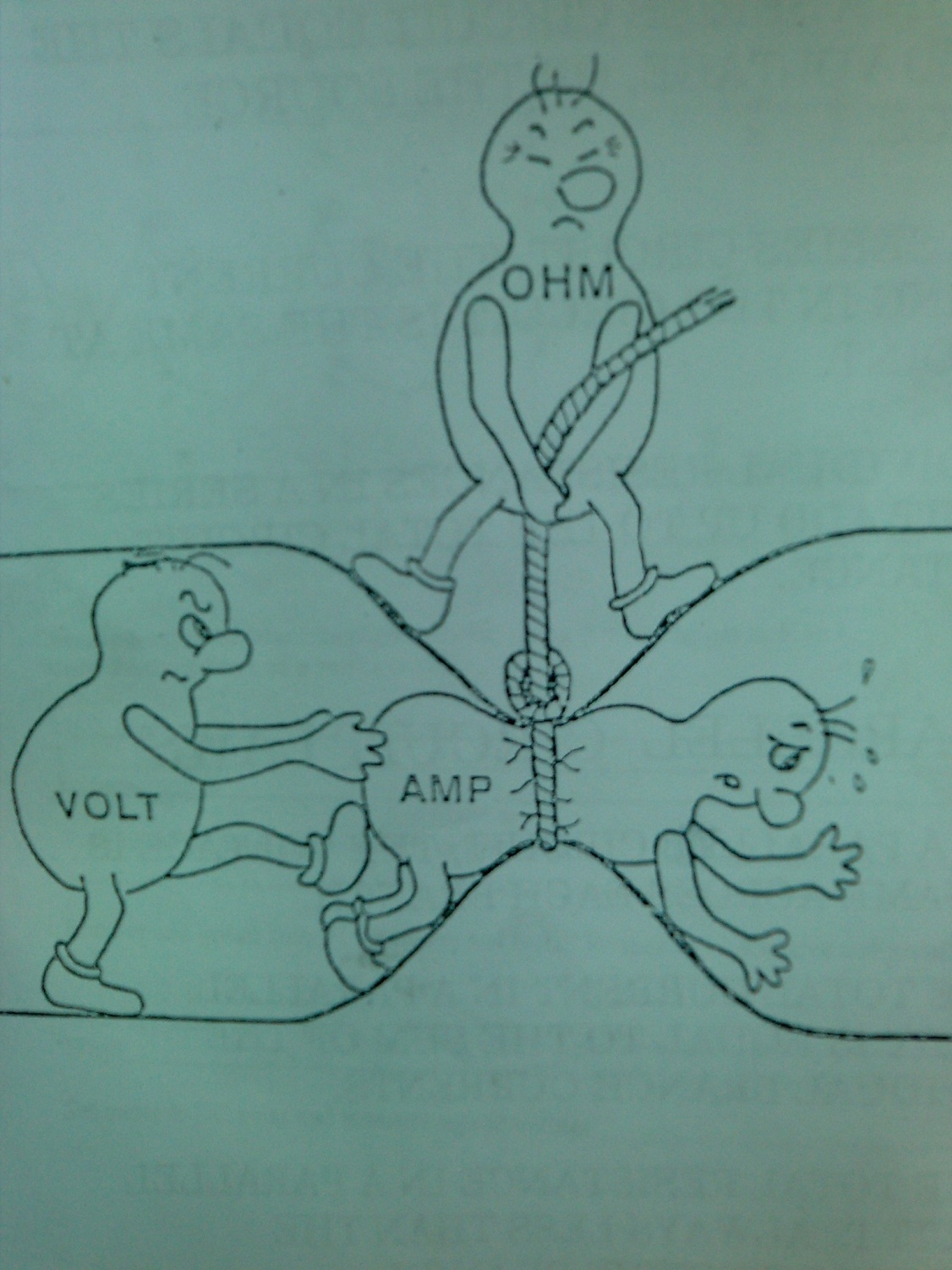 What really happens inside an electric circuit:
Imagine an electric circuit composed of an infinitenumber of 1-ohm resistors in a 2-dimensional grid.
What is the total resistance between these two points?
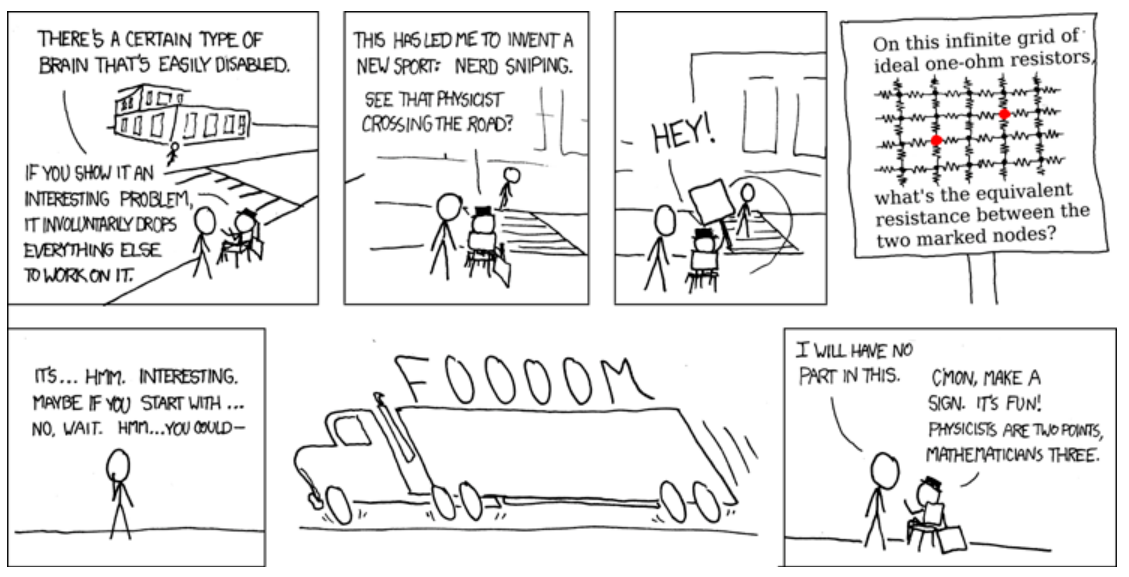 Notice that mathematicians’ brains are more expensive than physicists’ brains
xkcd by Randall Munroe
(because physicists’ brains are used).
No.
such that
So there are no integers
The best we can hope for is
And there are plenty of these:
Could there be an infinite sequence of whole numbers
?
such that
An infinite sequence of integers with ratios that approximate an irrational number?
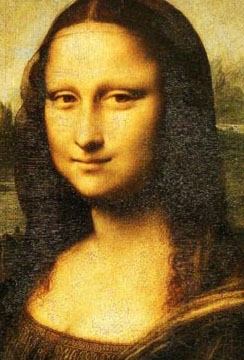 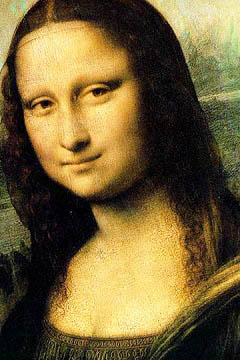 Really?
Really?
The Fibonacci Sequence
0, 1, 1, 2, 3, 5, 8, 13, 21, 34, 55, 89, 144, 233…

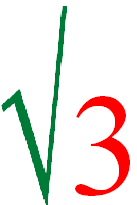 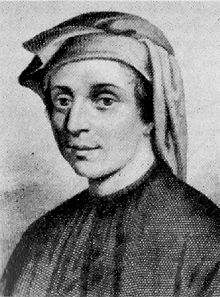 
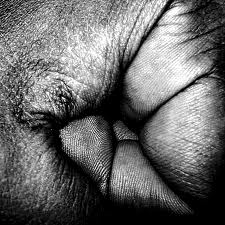 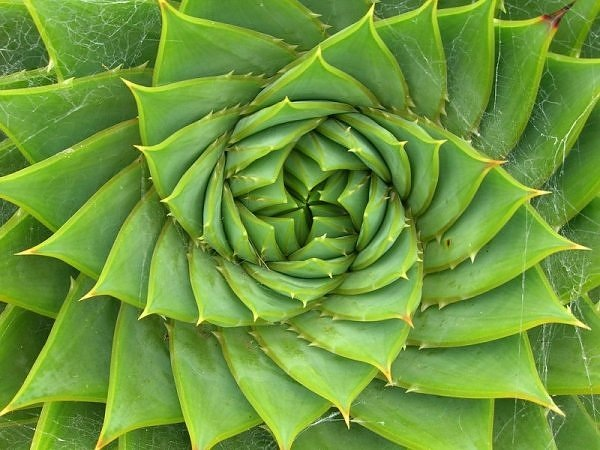 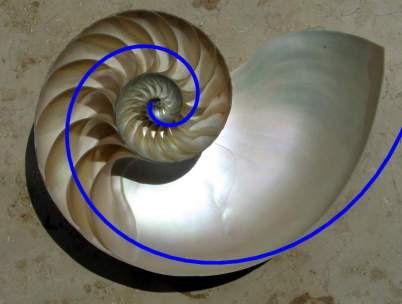 The Golden Ratio:    = 1.61803398874989…
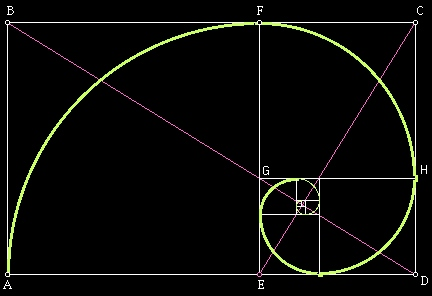 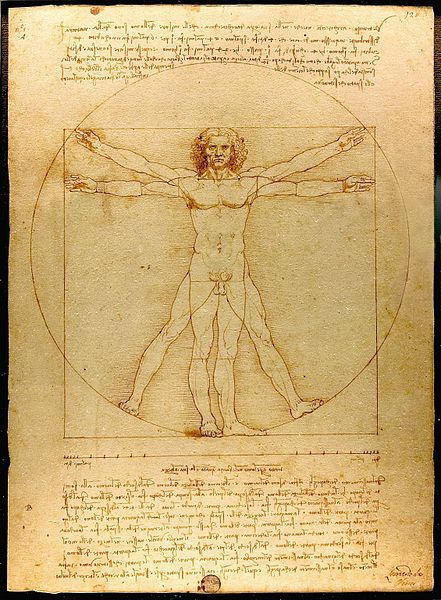 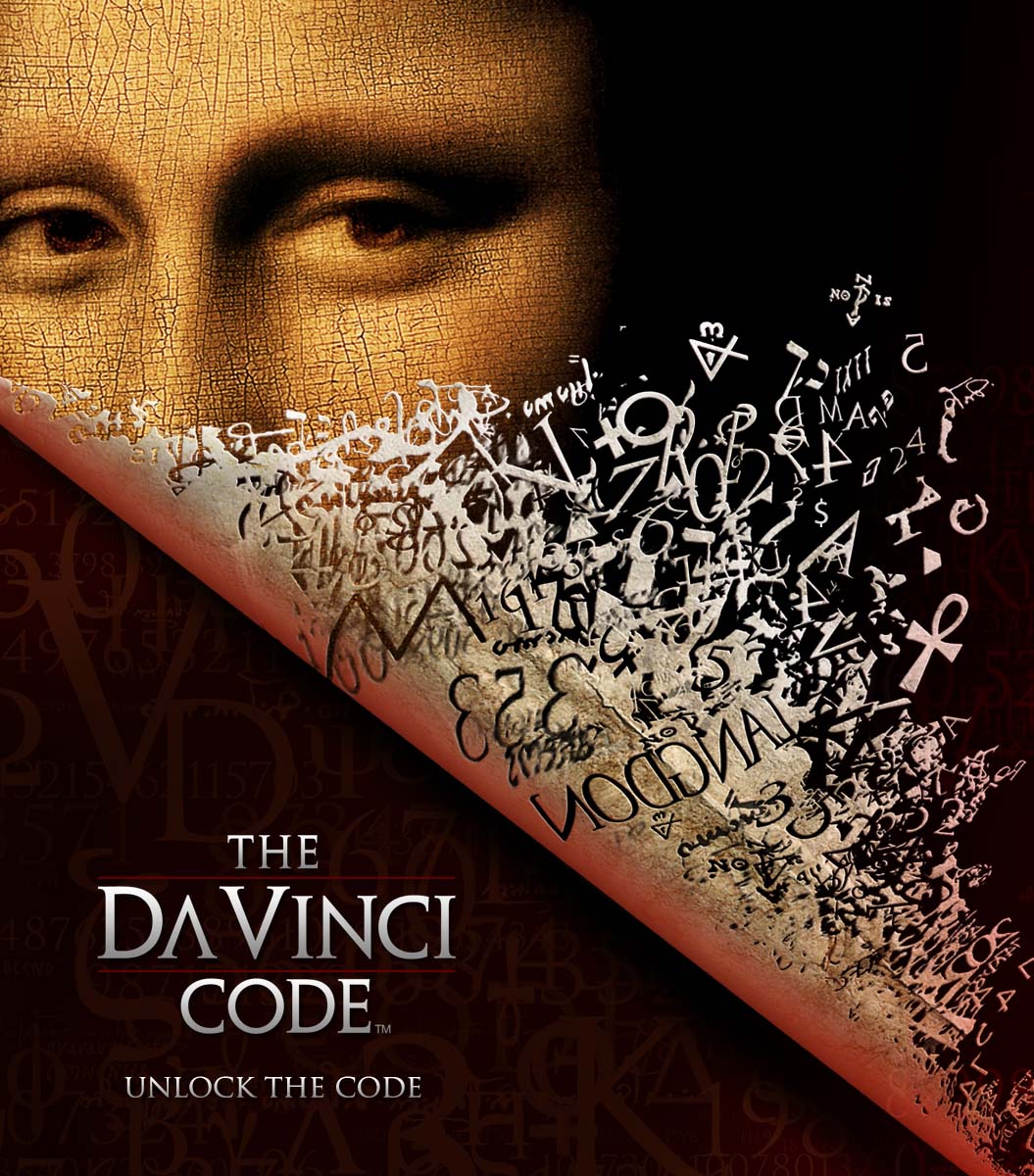 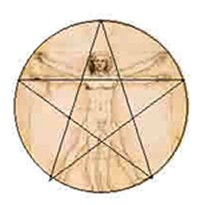 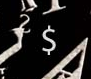 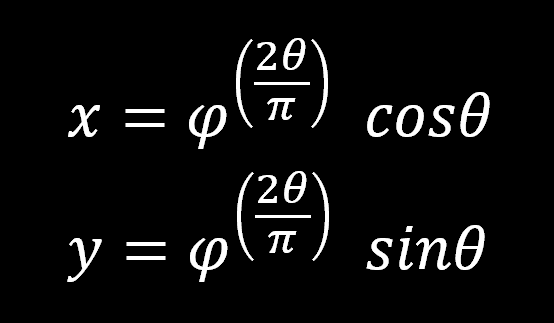 The Golden Ratio:    = 1.61803398874989…
Define the “next term” operator  E:
For any term of a sequence Sn ,
E Sn = Sn+1
E2 Sn = Sn+2
We can factor this:
Just “a little” algebra shows that…
Binet’s formula
(The proof will be left as an exercise for the reader.)
such that
We’re looking for
Notice:
We have found an infinite number of pairs of positive integers
,  in fact…
such that
Hey…   Doesn’t this have something to do with…
Hurwitz’ Theorem!
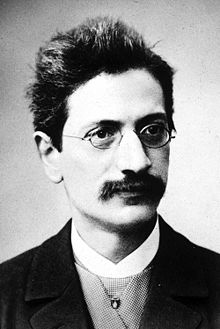 For any irrational number z there exists an infinite number of pairs of integers a, b,  such that
Adolf Hurwitz!
We have found an infinite number of pairs of positive integers
such that
we’ve found all of them!
in fact…
not on our list.
Assume someone finds
Define
and
Repeating this procedure will lead to
There are two types of (real) irrational numbers
Algebraic
Transcendental
For any irrational number z there exists an infinite number of pairs of integers a, b,  such that
roots of finitepolynomials with rational coefficients
roots of infinitepolynomials with rational coefficients
Solve:
Solve:
What does any of this have to do with the Google problem???
What is the total resistance between these two points?
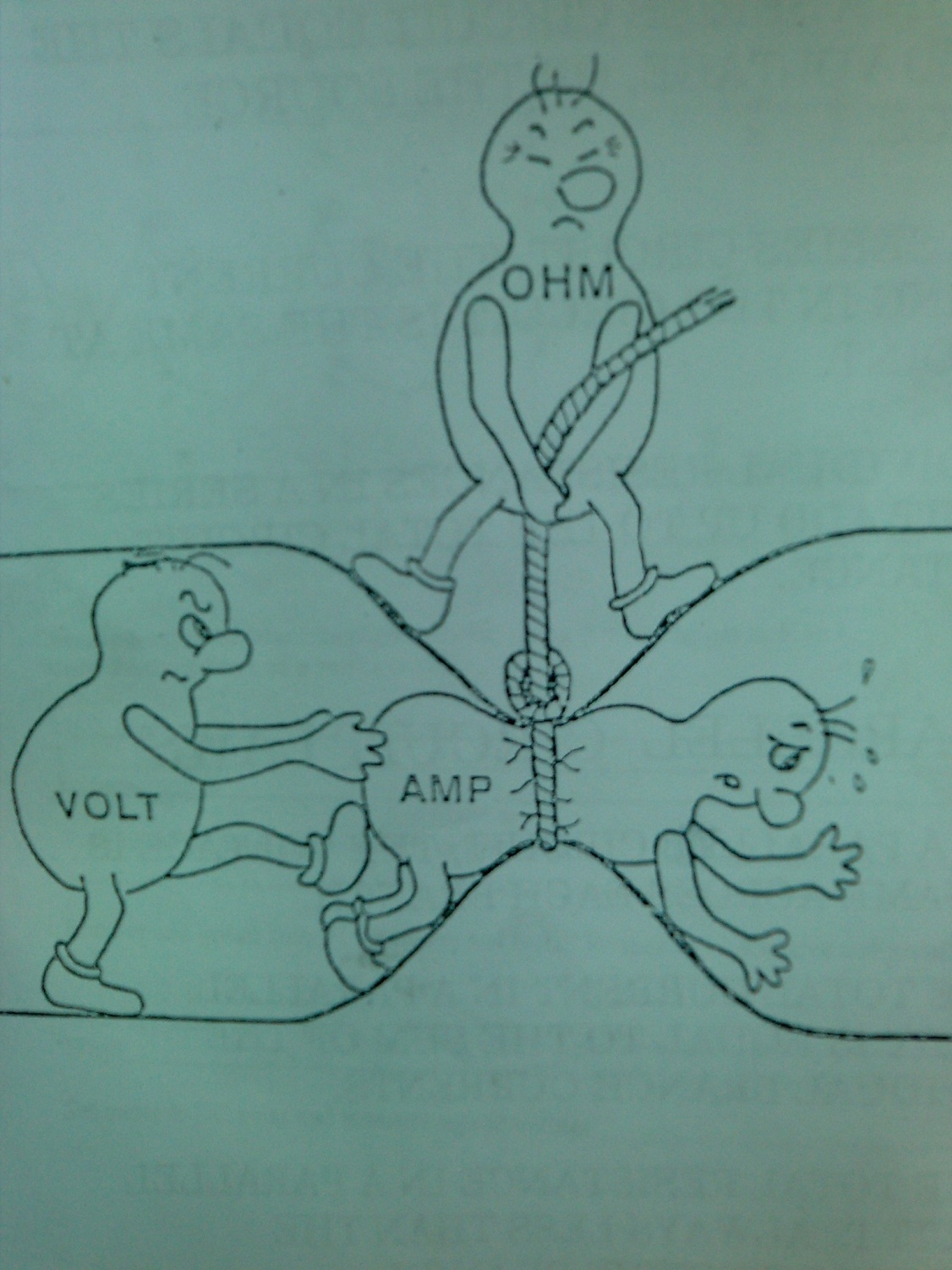 What really happens inside an electric circuit:
What is the total resistance between these two points?
Resistance
What is the total resistance between these two points?
RESISTORS
IN SERIES:
What is the total resistance between these two points?
Resistances in series simply add
The opposite of resistance is conductance.
Conductances in parallel simply add
RESISTORS
IN PARALLEL:
Conductance increases when resistors are added in parallel.
Conductance
Resistance
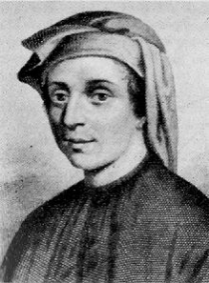 Try some harder ones...
0, 1, 1, 2, 3, 5, 8, 13, 21, 34, 55, 89, 144, 233…
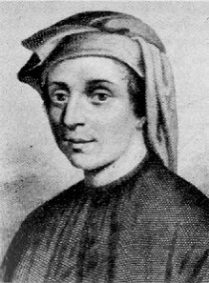 0, 1, 1, 2, 3, 5, 8, 13, 21, 34, 55, 89, 144, 233…
…
…
…

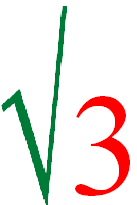 
…
…

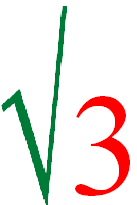 
…
…
But we still don’t know how to solve this!
What is the total resistance between these two points?
Surprise!
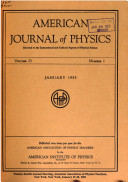 Leo Lavatelli,  American Journal of Physics,
Volume 40, pg 1248,
September 1972
“The Resistive Net and Finite-Difference Equations”
Surprise #2!
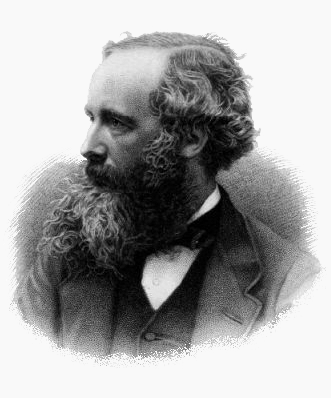 James Clerck Maxwell
1831 - 1879
Label the currents with indices to denote locations in the circuit.
Kirchhoff’s loop rule:
Particular solution:
This method generalizes to 2 dimensions!
This method generalizes to 2 dimensions!
Horizontal and vertical equations are inseparable.
Current loops influence each other in a nonlinear way.
Interactions of two current loops:  1D chain
B
A
Interactions of two current loops:  2D array
A
B
Complexity of solutions of 2D grids
Number of rows           Order of polynomials           Number of equations
1
2
1
Fortunately the infinite dimensional 2D gridis “simpler” than a grid with 20 infinite rows.
2
4
2
3
6
6
But a full solution involves multivariate calculusand the creation of appropriate Green’s functions.
7
14
924
20
40
35 billion
What is the total resistance between these two points?
Finite element:
Infinite 1-D chain:
Infinite 2-D array:
What is the total resistance between these two points?
Finite element:
Infinite 1-D chain:
Infinite 2-D array:
What is the total resistance between these two points?
Finite element:
Infinite 1-D chain:
Infinite 2-D array:
You have been nerd sniped.
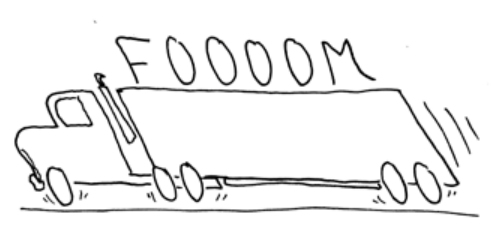 It will be left as an exercise for the reader to derive the resistance for an infinite 2D array.
All of the information you need is in the references, which are right here…
References:
Lavatelli, L., “The Resistive Net and Finite-Difference Equations,”  American Journal of Physics,  Volume 40, pg 1248, 
Gardner, M., “The Calculus of Finite Differences,”  reprinted in The Colossal Book of Mathematics,  Norton & Co., 2001
Levine, L., “The Calculus of Finite Differences,” http://www.math.cornell.edu/~levine , Jan 2009
MathPages.com, “Infinite Grid of Resistors,” http://mathpages.com/home/kmath668/kmath668.htm
Munroe, R., xkcd.com
September, 1972
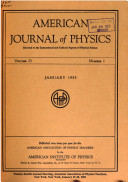 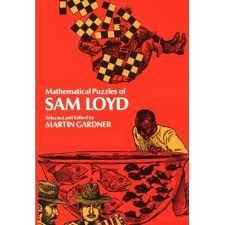 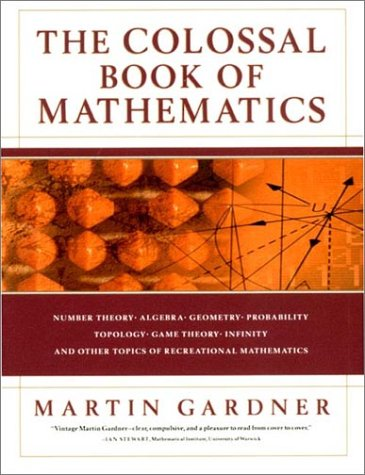 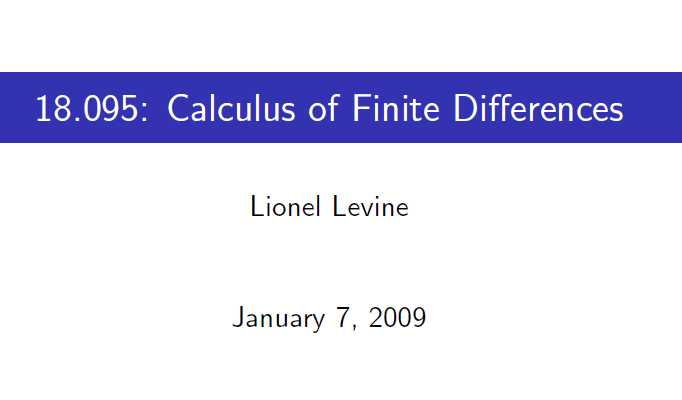 By the way, the answer is…
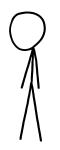 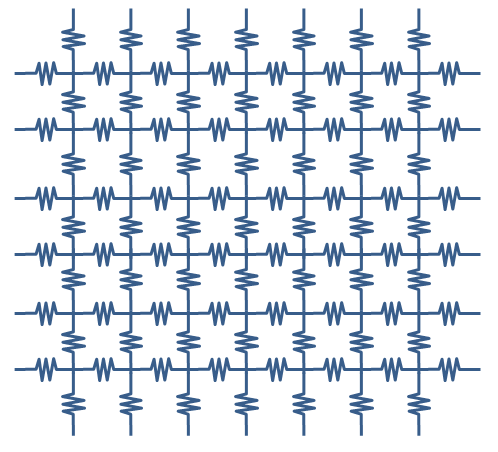 DOOR PRIZES!
Pesonally signed by randall munroe
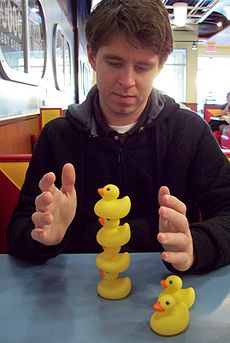 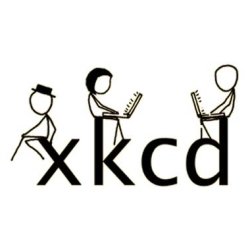 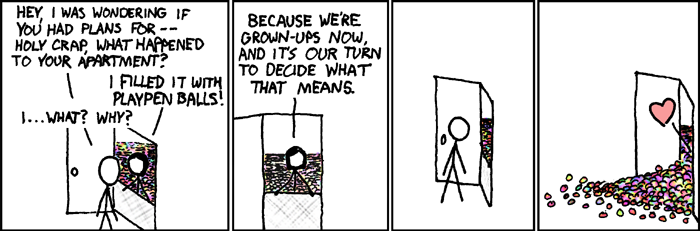 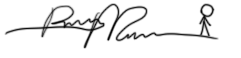 grownups
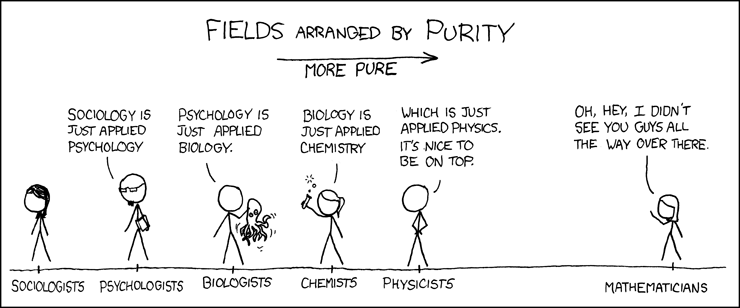 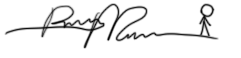 purity